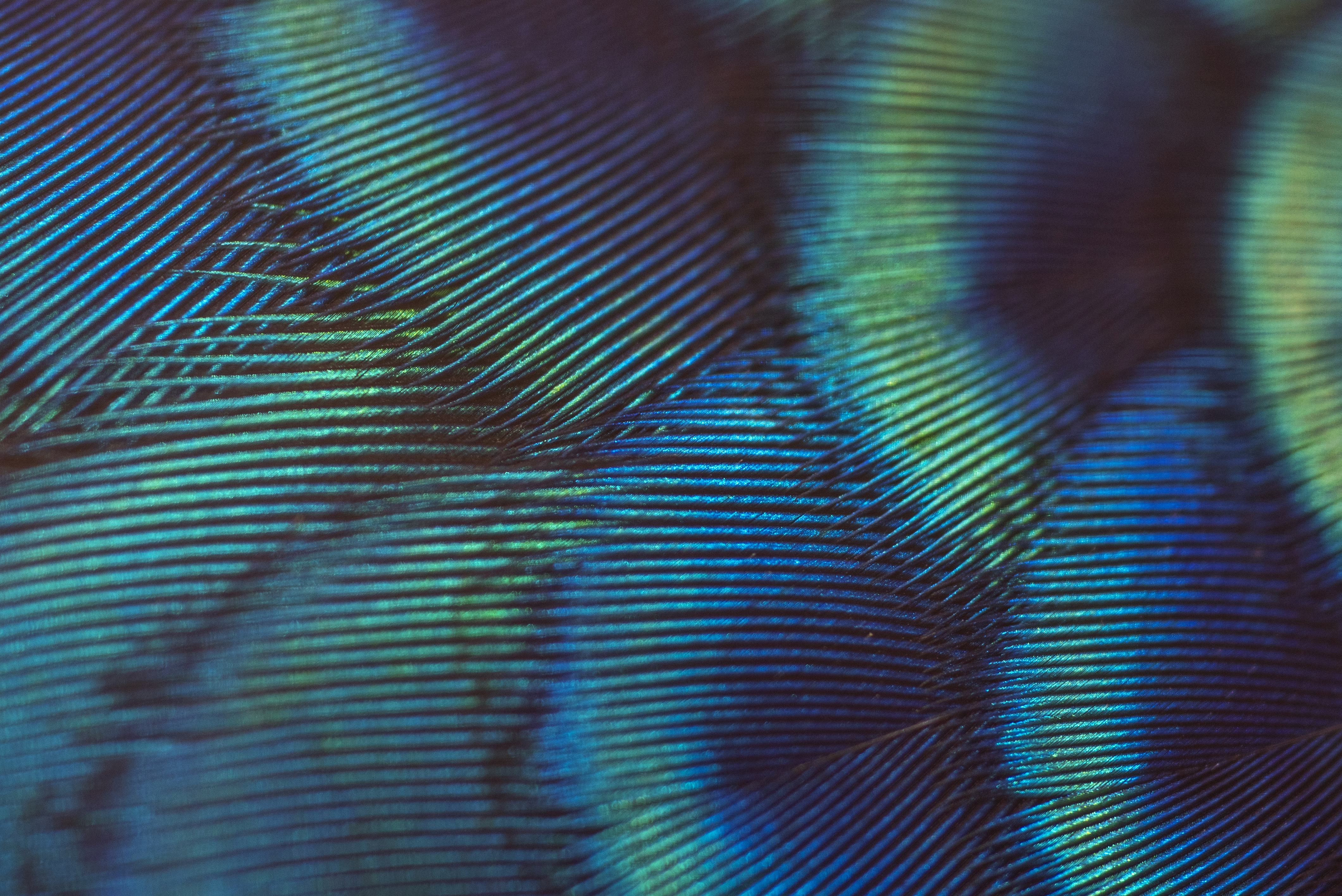 On the Trail of the Beast System
Prof. Tom Mack, BA, MBA, A+, Net+
Meeting the Beast SystemDefining the Beast System
The Basic Definitions of a Beast System:
Creates elohim to worship replacing YHWH.
Creates a system of worship based upon human beings doing good works to validate them before their elohim.
To Manage this worship system, Ancient Evil creates a ranking system placing “anointed leaders” over the people to rule over them. (e.g., Clergy – Laity)
Creates a system of government designed to organize, plan, manage, and control people.
Comparative Government
The Worldly System of Government
In Egypt, it was Pharaoh, who ruled authoritatively, owning all the land and the means of production. (See Genesis 46)
In the City-States of Palestine, Nephilim Kings ruled over a city or a small region.
Egypt was the first super-power to affect world commerce.
Japan, Korea, China, Southeast Asia, and India were locations ruled by a confederation of War Lords and kings who managed the affairs of their areas of rule. Their emperors had a limited scope of rule.
Comparative Government
The Worldly System of Government
Even though India had numerous kings who they claimed ruled hundreds of years, their power was also rather limited.
Europe consisted of multiple city-states with no main ruler over them.
When Shem sent people to repopulate the world, his influence could not go with him. Except via “standing stones” which he used to communicate telepathically.
Comparative Government
Shem’s System of Government
Shem was the oldest son of Noah and became the world ruler when Noah died.
Noah left him with the job of repopulating the earth.
The REAL Noahide Laws (Genesis 9:1-7)
When YHWH flooded the earth, only Noah, his three sons and their wives remained. 
The rest of humanity drowned in the flood. (Genesis 7:23)
Comparative Government
The REAL Noahide Laws (Genesis 9:1-7)
And Elohim blessed Noah and his sons, and said unto them, Be fruitful, and multiply, and replenish the earth.
The first order of business was to start growing food.
The second order of business was to regenerate the population very quickly.
The third order of business was to then send these people forth to replenish the earth.
Comparative Government
The REAL Noahide Laws (Genesis 9:1-7)
And the fear of you and the dread of you shall be upon every beast of the earth, and upon every fowl of the air, upon all that moveth upon the earth, and upon all the fishes of the sea; into your hand are they delivered.
Initially, every animal on the earth shall be afraid of you.
Humanity had to be careful about which animals they could domesticate. Remember how the Flinstones domesticated everything?
Comparative Government
The REAL Noahide Laws (Genesis 9:1-7)
Every moving thing that liveth shall be meat for you; even as the green herb have I given you all things.
Initially, all animals that move were something humanity could eat. (Even though Noah and Shem knew about clean and unclean animals, they were not told they could not eat unclean animals) Also, plants and fruit were capable of being food.
Men were to have everything in common. Property ownership was not established yet.
Comparative Government
The REAL Noahide Laws (Genesis 9:1-7)
But flesh with the life thereof, which is the blood thereof, shall ye not eat. 
There is a catch to eating meat. You cannot eat or drink the blood of the animal. 
The Hebrew word (נפשׁ) Nephesh means soul. When you drink blood, you are drinking the soul of the animal.
Modern packing plants are not so careful to eliminate the blood from the meat. It is better that you eat your meat “well-done.”
Comparative Government
The REAL Noahide Laws (Genesis 9:1-7)
And surely your blood, the blood of your lives, will I require; at the hand of every beast will I require it: and at the hand of man, even at the hand of every man's brother, will I require the life of man.  
Murder is outlawed, but this law goes further. If you consume the blood of any man or beast, you will be held accountable for it.
Comparative Government
The REAL Noahide Laws (Genesis 9:1-7)
Whoso sheddeth man's blood, by man shall his blood be shed: for in the image of Elohim made he man.  
If you commit murder, you shall be killed as well.
We are reminded that we are made in the image of Elohim.
People who commit murder destroy their own souls.
Comparative Government
The REAL Noahide Laws (Genesis 9:1-7)
And you, be ye fruitful, and multiply; bring forth abundantly in the earth, and multiply therein.  
Again, YHWH makes it clear AGAIN that humanity needs to grow food in great amounts.
It is also reiterated that people must have children.
Comparative Government
The Fake Noahide Laws
Do not profane G‑d’s Oneness in any way. (Not in  the Torah!)
Acknowledge that there is a single G‑d who cares about what we are doing and desires that we take care of His world.
Do not curse your Creator. (Not in  the Torah!)
No matter how angry you may be, do not take it out verbally against your Creator.
Do not murder. (Genesis 9:5-6)
The value of human life cannot be measured. To destroy a single human life is to destroy the entire world—because, for that person, the world has ceased to exist. It follows that by sustaining a single human life, you are sustaining an entire universe.
Comparative Government
The Fake Noahide Laws
Do not eat a limb of a living animal. (Genesis 9:4-5)
Respect the life of all G‑d’s creatures. As intelligent beings, we have a duty not to cause undue pain to other creatures.
Do not steal. (This is in the Torah)
Whatever benefits you receive in this world, make sure that none of them are at the unfair expense of someone else.
Harness and channel the human libido. (Genesis 9:1, 7 but incest, adultery, and rape are NOT addressed in this verse.)
Incest, adultery, rape and homosexual relations are forbidden in scripture.
The family unit is the foundation of human society. Sexuality is the fountain of life and so nothing is more holy than the sexual act. So, too, when abused, nothing can be more debasing and destructive to the human being.
Comparative Government
The Fake Noahide Laws
Establish courts of law and ensure justice in our world. (Not in  the Torah!)
With every small act of justice, we are restoring harmony to our world, synchronizing it with a supernal order. That is why we must keep the laws established by our government for the country’s stability and harmony.
Source: https://www.chabad.org/library/article_cdo/aid/62221/jewish/The-7-Noahide-Laws-Universal-Morality.htm
Comparative Government
The Fake Noahide Laws
The Fake Seven Noahide Laws have been acknowledged by the last seven presidents.
“President” Joe Biden reaffirmed Chabad-Lubavitch and indirectly, the Noahide Laws on March 23, 2021 with the following declaration: https://www.whitehouse.gov/briefing-room/presidential-actions/2021/03/23/a-proclamation-on-education-and-sharing-day-usa-2021/ 
Beware of the “American Rescue Plan” embedded in this declaration.
Standards for the King of Israel
When thou art come unto the land which YHWH thy Elohim giveth thee, and shalt possess it, and shalt dwell therein, and shalt say, I will set a king over me, like as all the nations that are about me… (Deuteronomy 17:14)
It was never desirous that kings be allowed to rule over Israel or anywhere else.
Then all the elders of Israel gathered themselves together, and came to Samuel unto Ramah, And said unto him, Behold, thou art old, and thy sons walk not in thy ways: now make us a king to judge us like all the nations. But the thing displeased Samuel, when they said, Give us a king to judge us. And Samuel prayed unto YHWH. (I Samuel 8:4-6)
And YHWH said unto Samuel, Hearken unto the voice of the people in all that they say unto thee: for they have not rejected thee, but they have rejected me, that I should not reign over them. (I Samuel 8:7)
YHWH’s Command To Samuel
According to all the works which they have done since the day that I brought them up out of Egypt even unto this day, 
wherewith they have forsaken me, and 
served other elohim, so do they also unto thee. 
Now therefore hearken unto their voice: 
howbeit yet protest solemnly unto them, and 
shew them the manner of the king that shall reign over them. (I Samuel 8:8-9)
The Prophet Samuel’s Warnings to Israel
And Samuel told all the words of YHWH unto the people that asked of him a king. And he said, This will be the manner of the king that shall reign over you: 
He will take your sons, and appoint them for himself, for his chariots, and to be his horsemen; and some shall run before his chariots. 
And he will appoint him captains over thousands, and captains over fifties; and will set them to ear his ground, and to reap his harvest, and to make his instruments of war, and instruments of his chariots. 
And he will take your daughters to be confectionaries (candy maker), and to be cooks (meats), and to be bakers (pastries). (I Samuel 8:10-13)
The Prophet Samuel’s Warnings to Israel
And Samuel told all the words of YHWH unto the people that asked of him a king. And he said, This will be the manner of the king that shall reign over you: 
And he will take your fields, and your vineyards, and your olive yards, even the best of them, and give them to his servants. (“Eminent Domain” Seizures)
And he will take the tenth of your seed, and of your vineyards, and give to his officers, and to his servants. (Excise (Sales or VAT) Taxation)
And he will take your menservants, and your maidservants, and your goodliest young men, and your asses, and put them to his work. (draft, government employment)
He will take the tenth of your sheep: and ye shall be his servants. (Income Tax)
And ye shall cry out in that day because of your king which ye shall have chosen you; and YHWH will not hear you in that day. (I Samuel 8:10, 14-18)
The Dangers of Centralized Government
With a Centralized Government Comes Centralized Control and Management
Leaders are Often Insecure and Move to Keep themselves in Power.
Hitler Killed Millions to Keep Himself in Power via Concentration Camps Designed by the Salvation Army and Managed by IBM!
Stalin Admitted to President Truman that He Killed 50 Million People!
Mao ZeDong is Reputed to have Killed 100 Million People!
Pol Pot Killed Millions in Cambodia While the World Watched in Horror. So Much for the United Nations!
The Dangers of Centralized Government
Inflexibility when it comes to Managing the Means of Production.
Higher Taxes and more of them!
Inability to Change How Governments Operate When Something Goes Wrong.
Wyoming just passed a law legalizing Decentralized Autonomous Organizations or DAOs.
https://www.coindesk.com/markets/2021/07/08/regulators-everywhere-should-follow-wyomings-dao-law/ 
https://bullblockchainlaw.com/
Standards for the King of Israel
Thou shalt in any wise set him king over thee, whom YHWH thy Elohim shall choose: one from among thy brethren shalt thou set king over thee: thou mayest not set a stranger over thee, which is not thy brother. (Deuteronomy 17:15)
The U.S. Constitution has a similar provision in regard to President of the United States: that they must be:
Be a natural-born U.S. Citizen of the United States;
Be at least 35 years old;
Be a Resident in the United States for at least 14 years. (Article II, §1, Clause 5)
Standards for the King of Israel
But he shall not: 
multiply horses to himself, 
nor cause the people to return to Egypt, to the end that he should multiply horses: forasmuch as YHWH hath said unto you, Ye shall henceforth return no more that way. (Deuteronomy 17:16)
And Solomon gathered together chariots and horsemen: and he had a thousand and four hundred chariots, and twelve thousand horsemen, whom he bestowed in the cities for chariots, and with the king at Jerusalem. And the king made silver to be in Jerusalem as stones, and cedars made he to be as the sycomore trees that are in the vale, for abundance. And Solomon had horses brought out of Egypt, and linen yarn: the king's merchants received the linen yarn at a price. (I Kings 10:26-28)
Standards for the King of Israel
Neither shall he multiply wives to himself, that his heart turn not away: neither shall he greatly multiply to himself silver and gold. (Deuteronomy 17:17)
But king Solomon loved many strange women, together with the daughter of Pharaoh, women of the Moabites, Ammonites, Edomites, Zidonians, and Hittites; 
Of the nations concerning which YHWH said unto the children of Israel, Ye shall not go in to them, neither shall they come in unto you: for surely they will turn away your heart after their elohim: Solomon clave unto these in love. 
And he had seven hundred wives, princesses, and three hundred concubines: and his wives turned away his heart. (I Kings 11:1-3)
Standards for the King of Israel
Neither shall he multiply wives to himself, that his heart turn not away: neither shall he greatly multiply to himself silver and gold. (Deuteronomy 17:17)
For it came to pass, when Solomon was old, that his wives turned away his heart after other elohim: and his heart was not perfect with YHWH his Elohim, as was the heart of David his father. 
For Solomon went after Ashtoreth the goddess of the Zidonians, and after Milcom the abomination of the Ammonites. 
And Solomon did evil in the sight of YHWH, and went not fully after YHWH, as did David his father. (I Kings 11:4-6)
Standards for the King of Israel
Neither shall he multiply wives to himself, that his heart turn not away: neither shall he greatly multiply to himself silver and gold. (Deuteronomy 17:17)
Then did Solomon build an high place for Chemosh, the abomination of Moab, in the hill that is before Jerusalem, and for Molech, the abomination of the children of Ammon. 
And likewise did he for all his strange wives, which burnt incense and sacrificed unto their elohim. (I Kings 11:7-8)
Standards for the King of Israel
And it shall be, when he sitteth upon the throne of his kingdom, that he shall write him a copy of this law in a book out of that which is before the priests the Levites: 
And it shall be with him, and he shall read therein all the days of his life: that he may learn to fear YHWH his Elohim, to keep all the words of this law and these statutes, to do them: 
The word “Reading” had a different meaning in 17th century England as it does now in England. In the United States, a college student “Majors” in a subject, but in England, they are “reading” that subject. For example, when I was in college, I majored in Accounting, but in England, I would be “reading accounting” until I passed all my exams and graduated with a degree. The King of Israel would be a Torah student with a Torah teacher, all the days of his rule.
That his heart be not lifted up above his brethren, and that he turn not aside from the commandment, to the right hand, or to the left: to the end that he may prolong his days in his kingdom, he, and his children, in the midst of Israel. (Deuteronomy 17:18-20)
Comparative Government
YHWH’s System of Government 
Samuel the Prophet
Worldly Government
King Saul – David - Solomon
Samuel the Priest was a descendant of Aaron and was anointed of YHWH to perform all the priestly functions.
Samuel was performed in the Office of the Prophet. Many people consider him second only to Moses in that role.
Samuel judged the people and resolved issues when he came to a city. He also raised armies when outside forces threatened.
Kings become the law and the courts in a nation.
They are responsible for the National Defense. They have formal armies.
They will assess taxes to pay for their operations.
They will appropriate property for their own use and pleasure.
Only the priesthood  remains with the sons of Aaron.